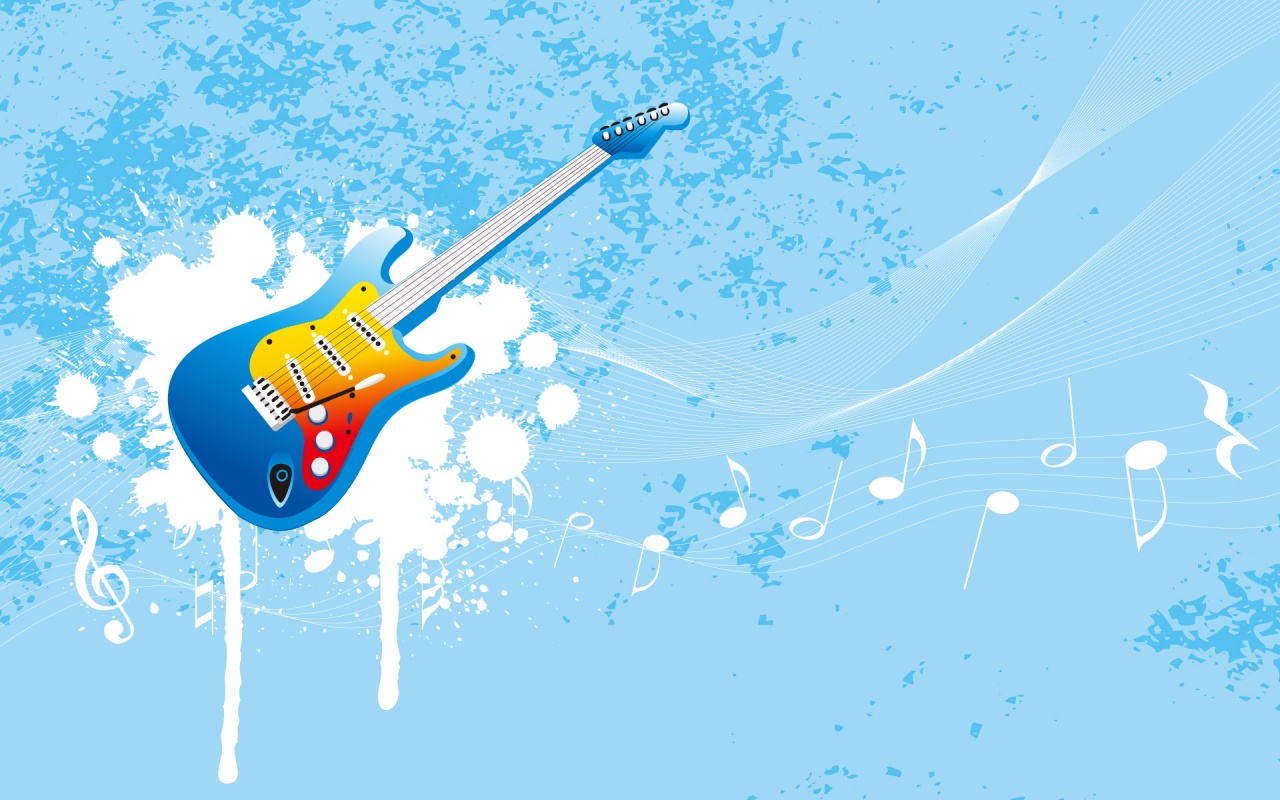 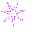 TRƯỜNG TIỂU HỌC VĨNH HÒA A
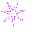 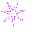 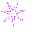 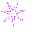 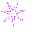 MÔN ÂM NHẠC 
LỚP 2
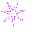 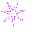 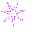 GIÁO VIÊN: TRẦN THỊ THÚY DIỄM
                    NĂM HỌC: 2021 - 2022
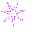 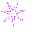 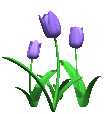 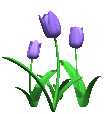 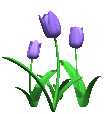 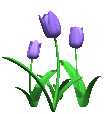 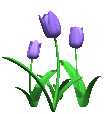 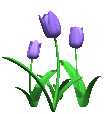 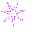 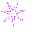 Khởi động
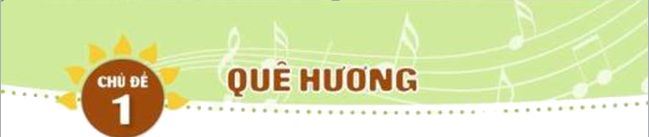 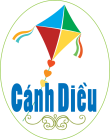 TIẾT 1
HÁT: NGÀY MÙA VUI
VẬN DỤNG SÁNG TẠO: 
    VỖ TAY THEO CẶP  ĐỆM CHO BÀI HÁT “NGÀY MÙA VUI”
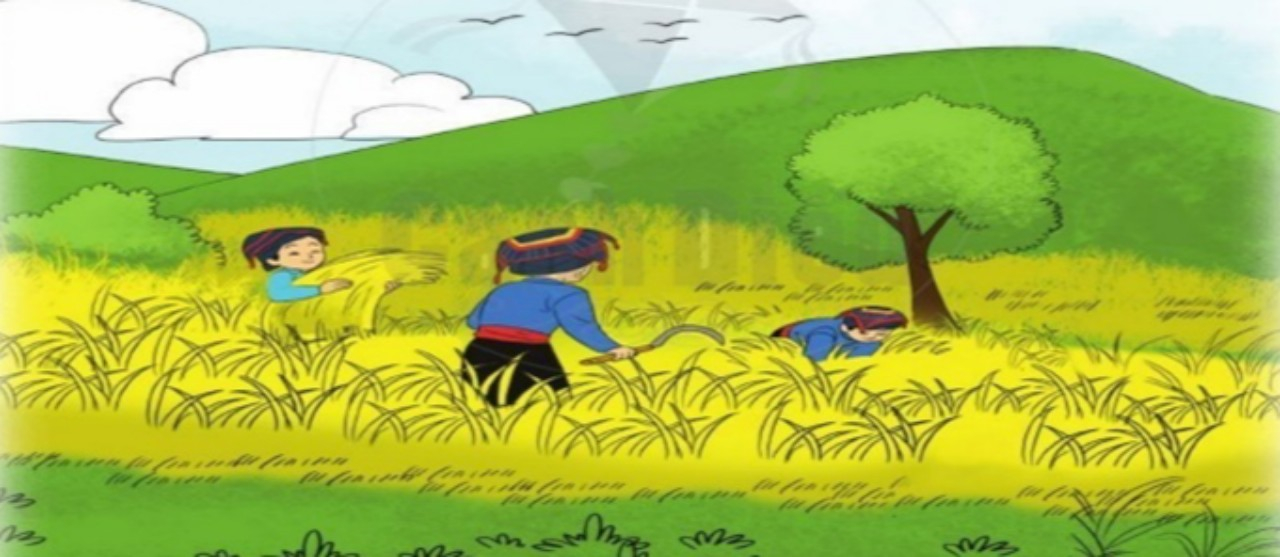 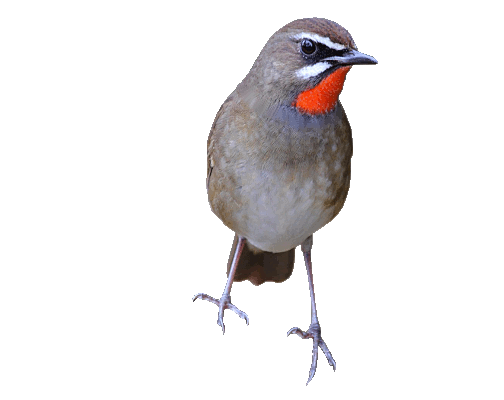 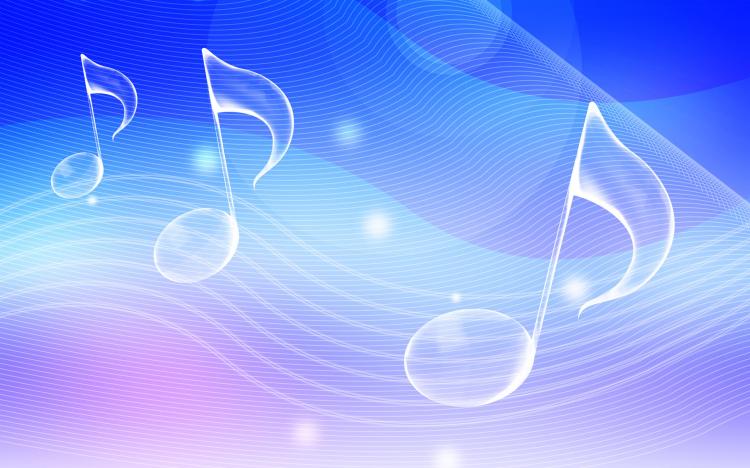 Âm nhạc
HOẠT ĐỘNG KHÁM PHÁ - LUYỆN TẬP
               HOẠT ĐỘNG 1
HÁT: NGÀY MÙA VUI
                                Dân ca: Thái
                         Lời mới: Hoàng Lân
Dân ca là một thể loại hát truyền miệng của đồng bào các dân tộc, mỗi dân tộc lại có những thể loại hát dân ca khác nhau, mang đậm nét văn hoá của dân tộc đó.  Dân ca Thái cũng vậy, được bắt nguồn từ cuộc sống lao động, sản xuất và sinh hoạt văn hóa hàng ngày của người dân tộc Thái mà tạo nên những giai điệu, lời ca gần gũi với con người.
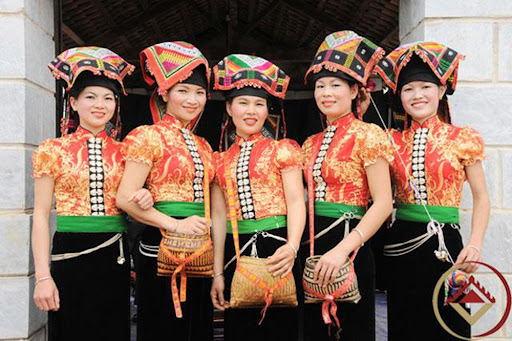 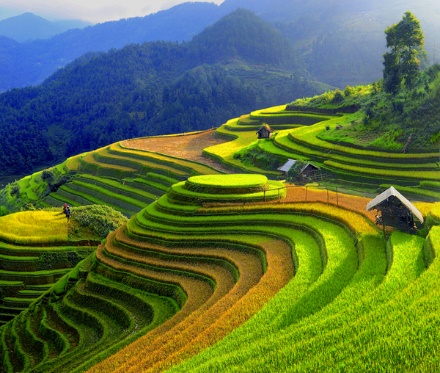 Hình ảnh ruộng bậc thang
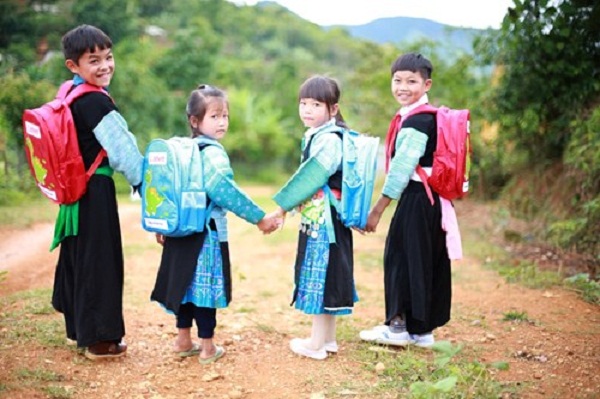 Hình ảnh các bạn học sinh vùng cao đến trường đi học
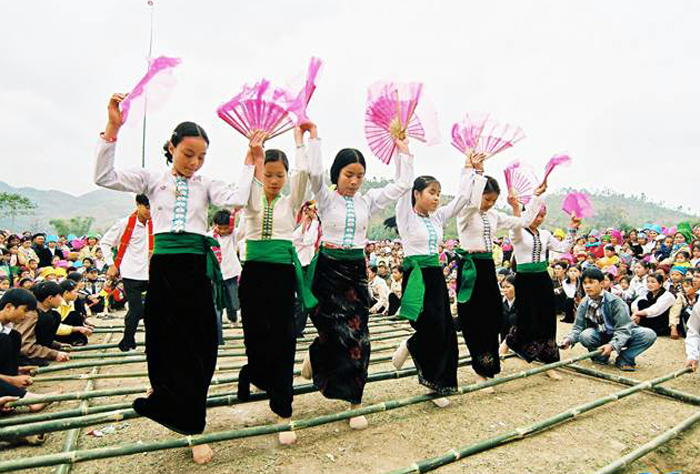 Hình ảnh đồng bào dân tộc Thái 
đang tham gia lễ hội với trò chơi múa sạp
Hát mẫu
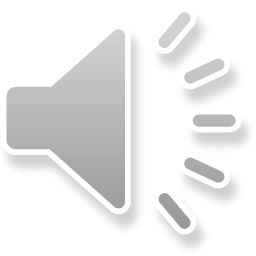 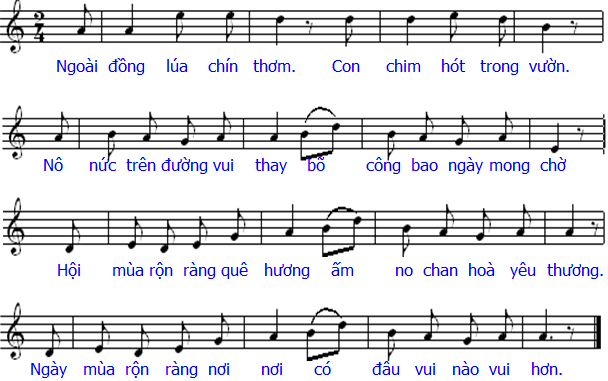 Tập đọc lời ca
1.  Ngoài đồng lúa chín thơm. Con chim hót trong vườn
2. Nô nức trên đường vui thay bõ công bao ngày 
mong  chờ
3. Hội mùa rộn ràng quê hương ấm no chan hoà 
 yêu thương
4. Ngày mùa rộn ràng nơi nơi có đâu vui nào vui hơn
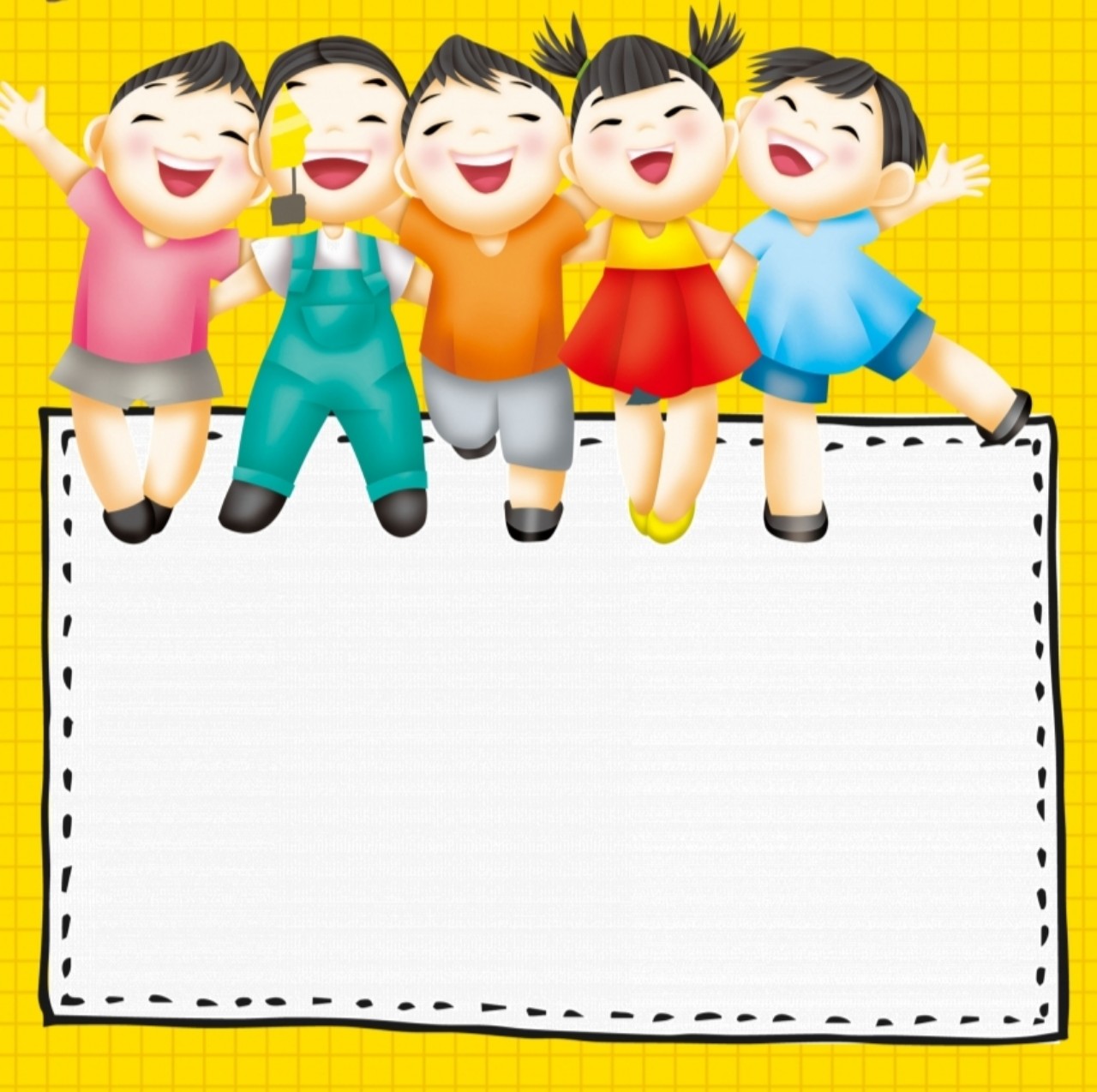 Câu 1
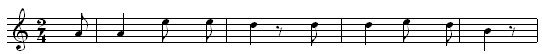 Ngoài  đồng   lúa  chín  thơm.    Con  chim  hót  trong  vườn
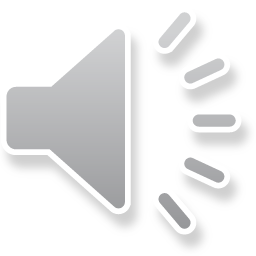 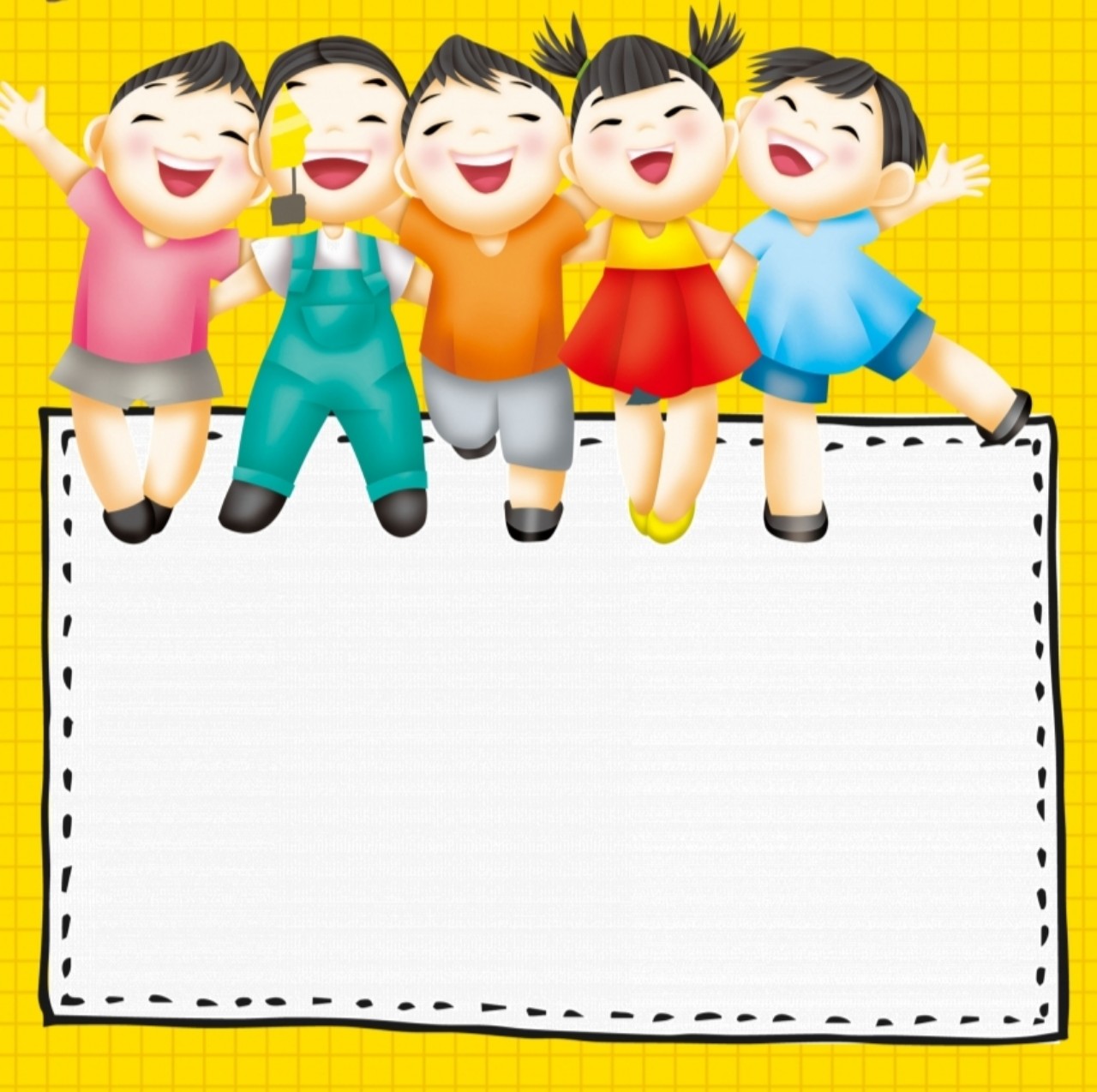 Câu 2
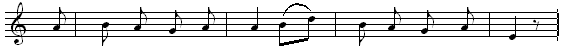 Nô  nức trên đường vui thay  bõ     công bao ngày mong chờ
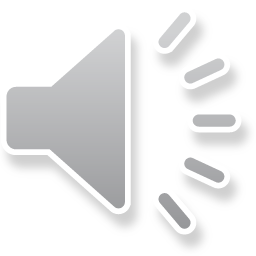 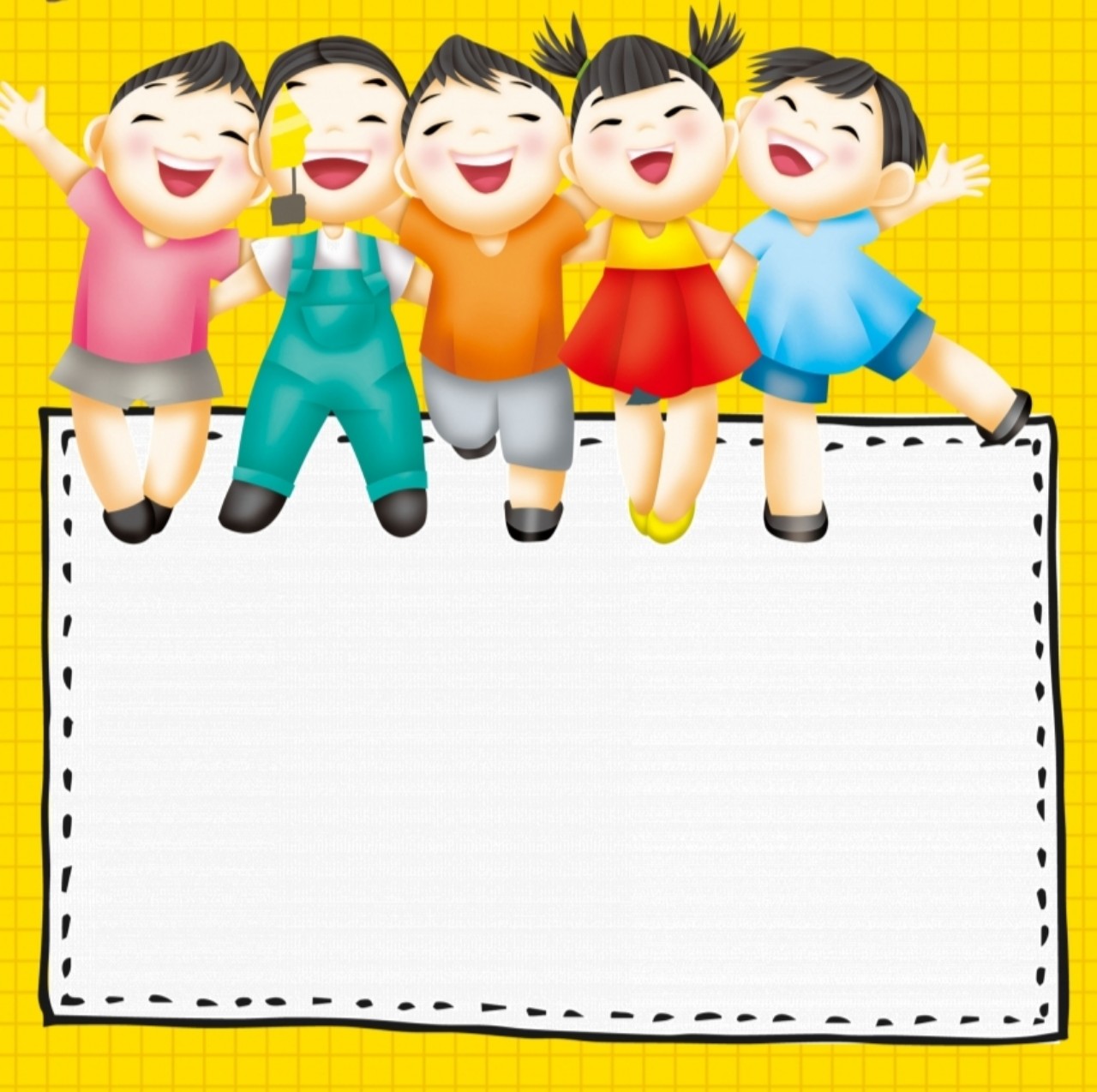 Nối câu 1 và 2
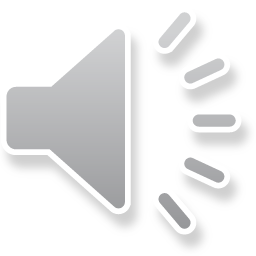 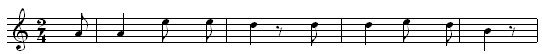 Ngoài  đồng   lúa  chín thơm.    Con   chim  hót  trong  vườn
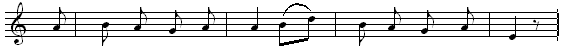 Nô  nức trên đường vui  thay   bõ    công bao ngày mong  chờ
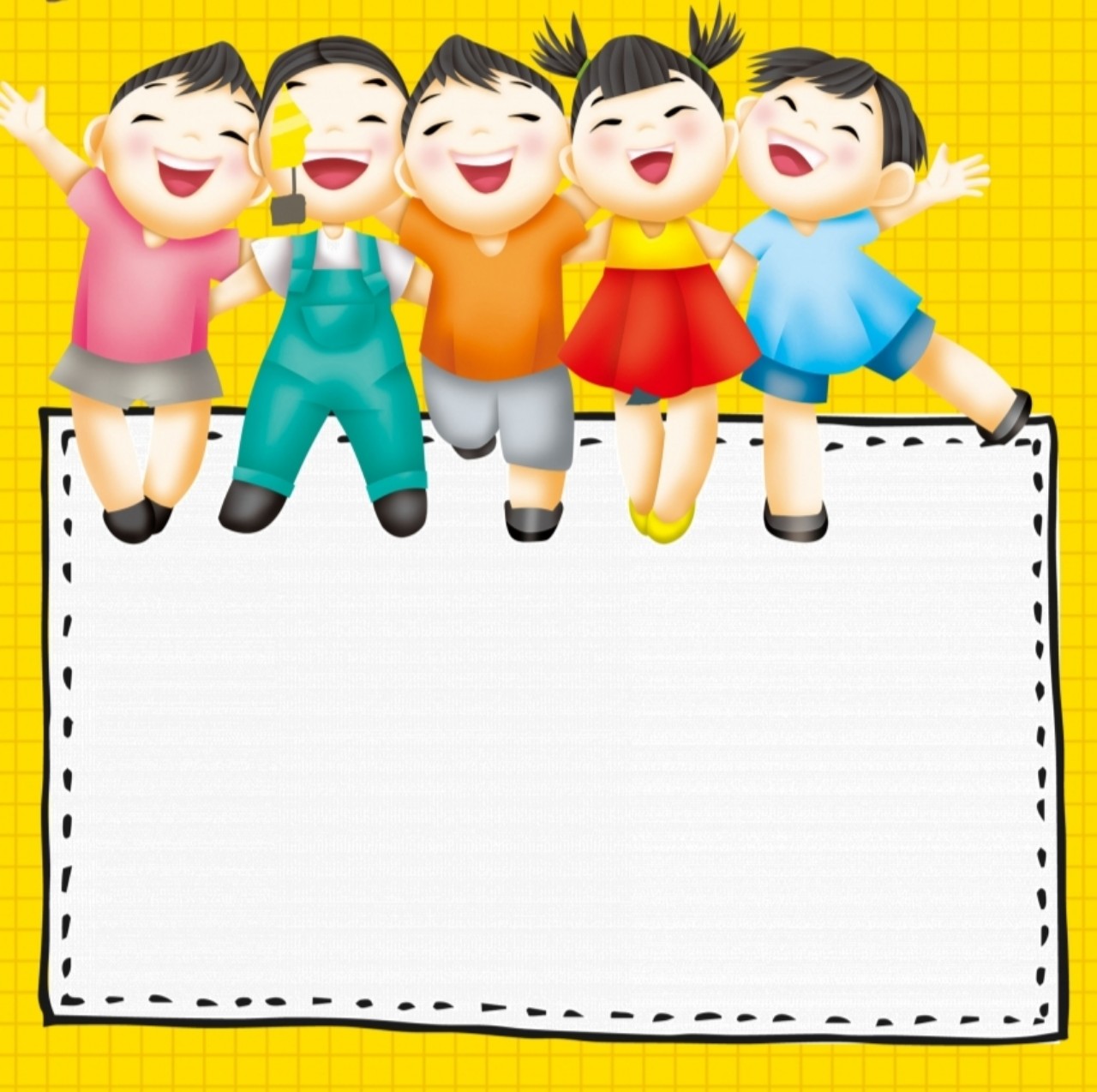 Câu 3
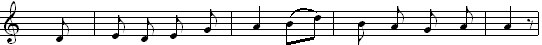 Hội    mùa  rộn ràng quê hương  ấm      no chan hoà  yêu  thương
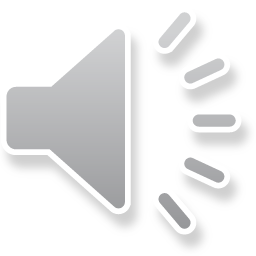 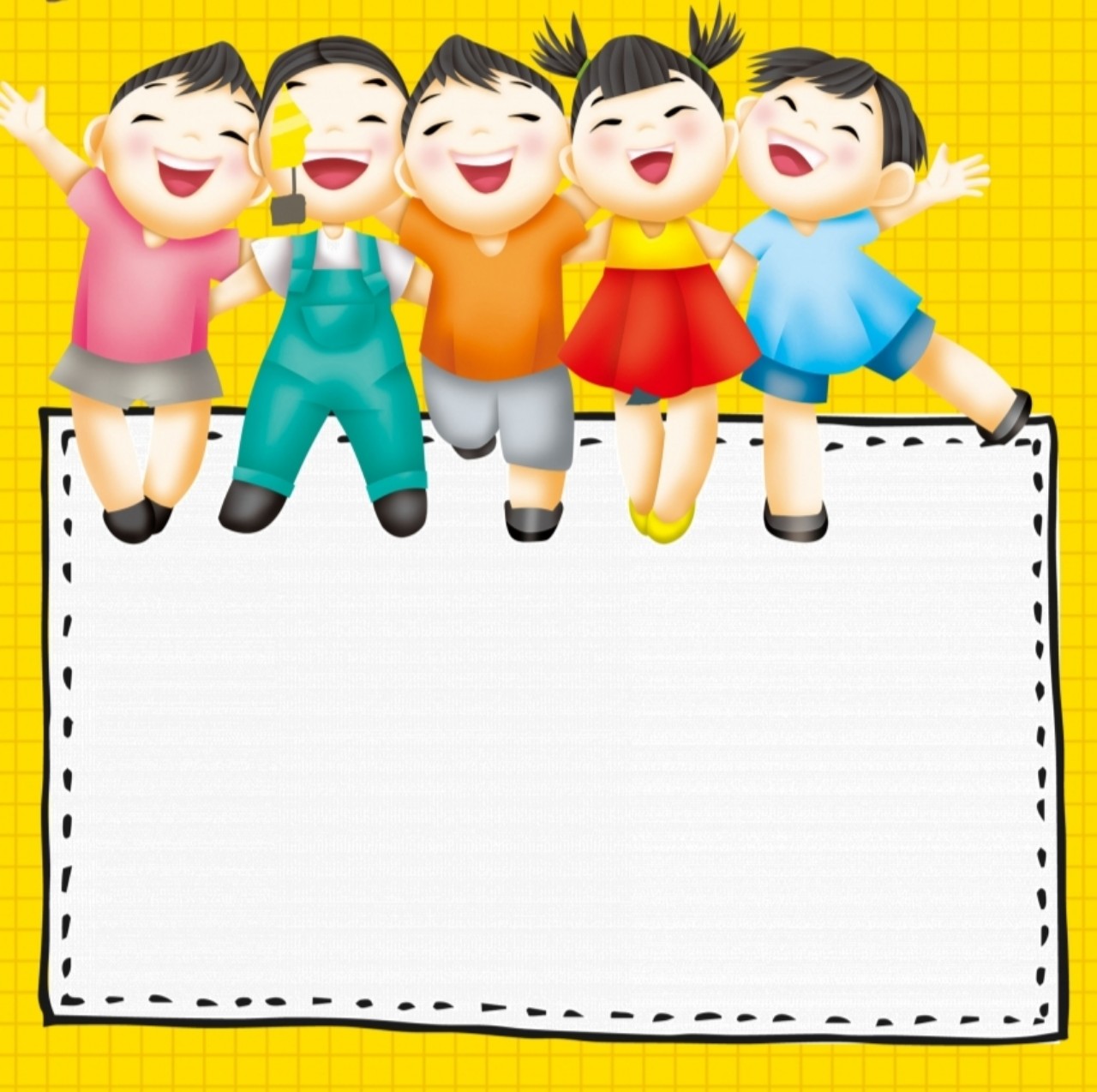 Câu 4
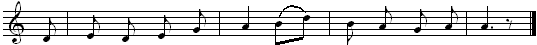 Ngày  mùa rộn  ràng  nơi    nơi     có        đâu  vui   nào  vui   hơn.
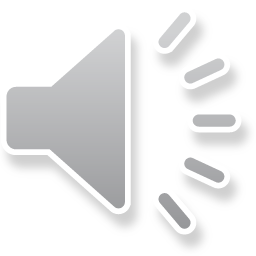 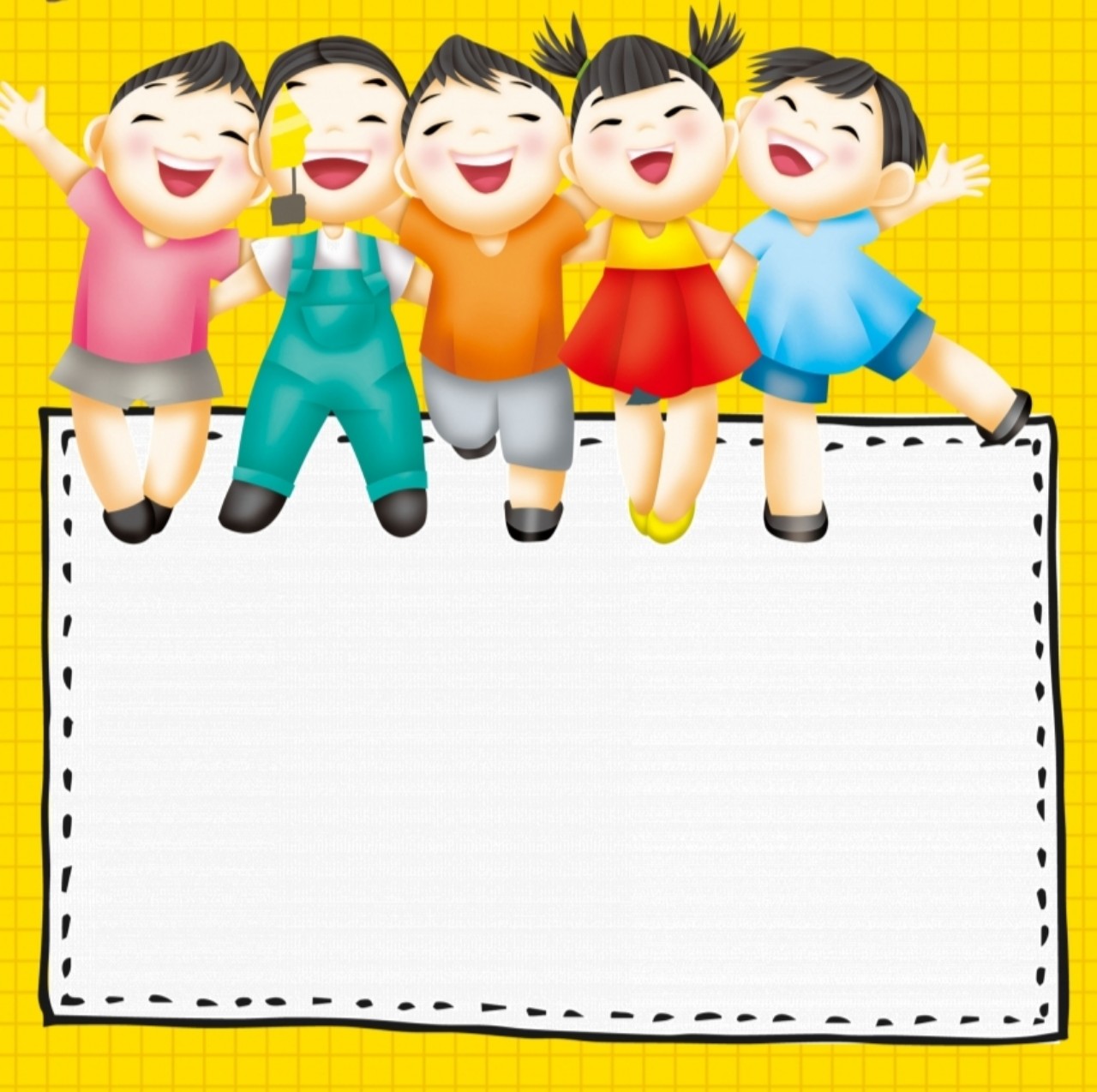 Nối câu 3 và 4
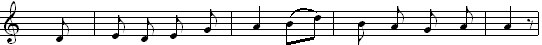 Hội     mùa   rộn  ràng quê  hương  ấm        no  chan hoà   yêu  thương
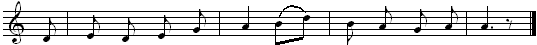 Ngày mùa   rộn  ràng nơi      nơi     có           đâu   vui  nào  vui   hơn.
Nối cả bài
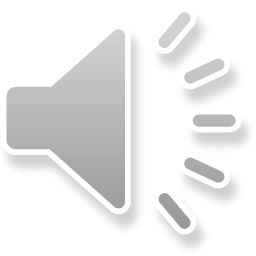 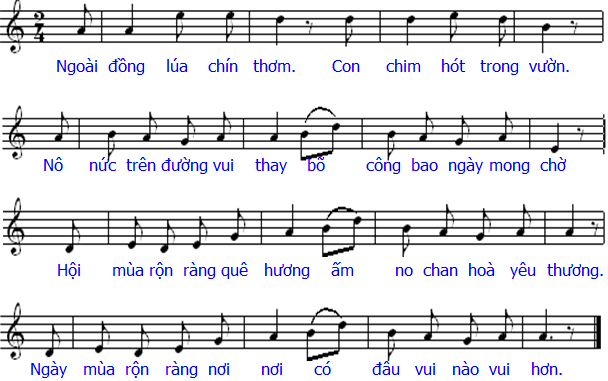 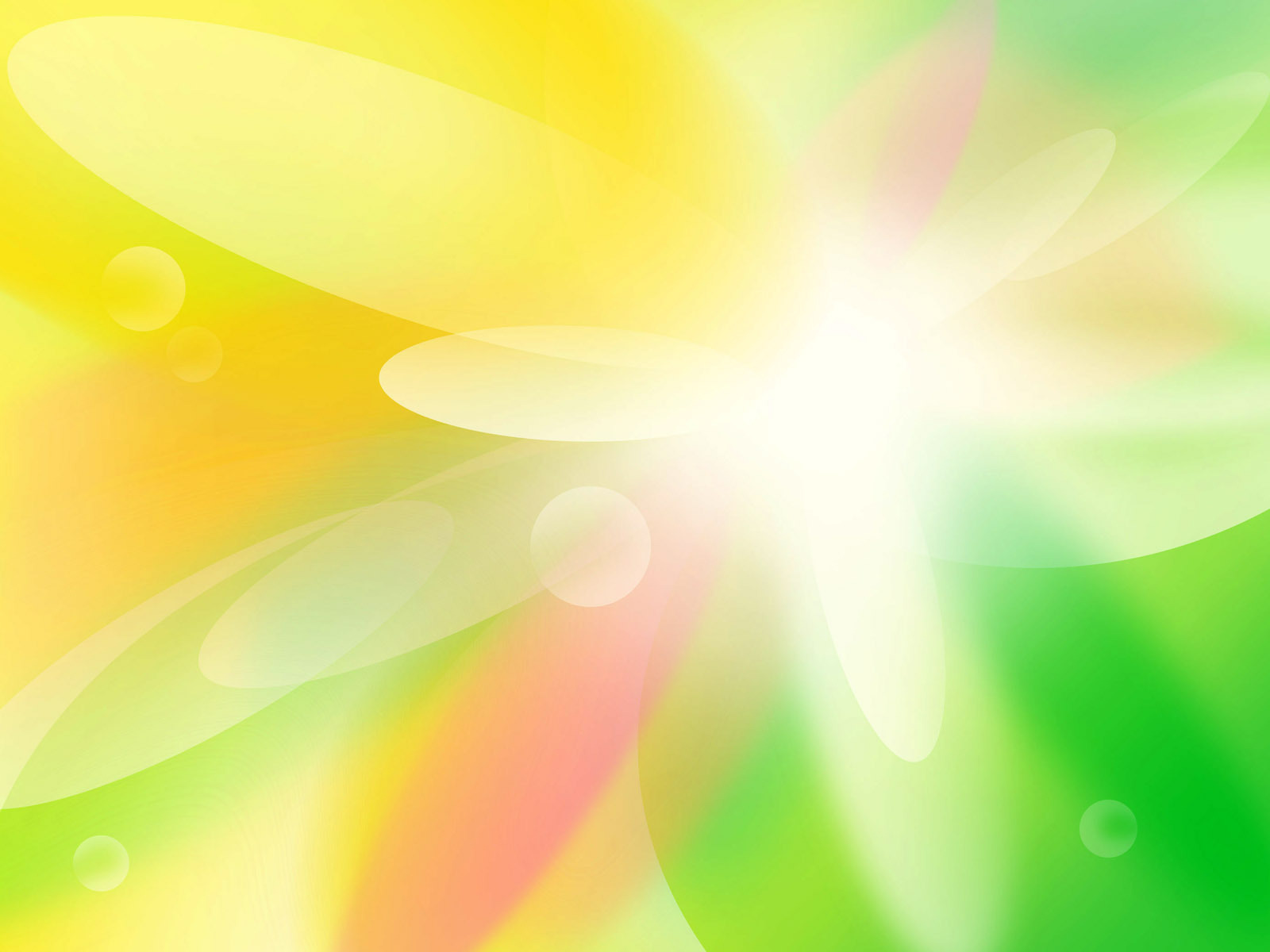 Hát kết hợp gõ đệm theo nhịp
Ngoài đồng lúa chín thơm. Con chim hót trong vườn.
X                                X                         X                                 X
Nô nức trên đường vui thay bõ công bao ngày mong  chờ
X                                             X                X                                                X
Hội mùa rộn ràng quê hương ấm no chan hoà yêu  thương.
X                                           X                    X                                           X
Ngày mùa rộn ràng nơi nơi có đâu vui nào vui hơn.
X                                       X              X                                   X
Lưu ý: Chỗ nào cô đánh dấu X thì các em sẽ vỗ tay 
     (gõ đệm) vào chỗ đó nhé!
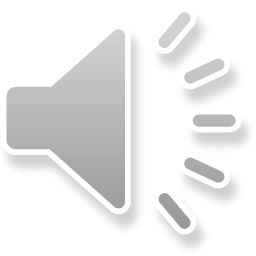 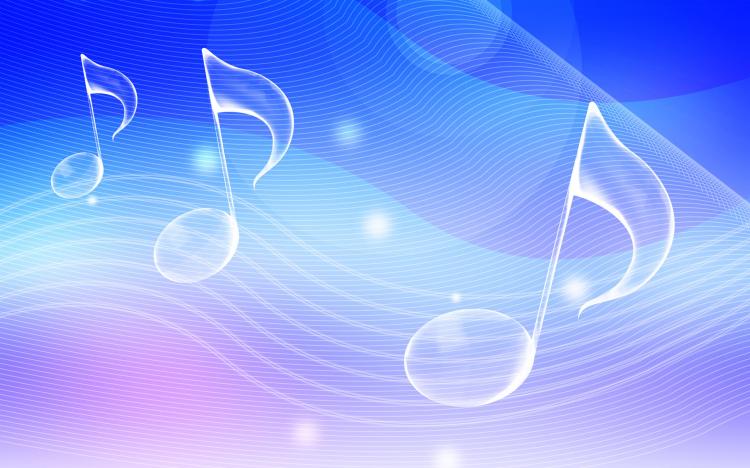 Âm nhạc
HOẠT ĐỘNG 2
              VẬN DỤNG SÁNG TẠO
VỖ TAY THEO CẶP 
    ĐỆM CHO BÀI HÁT “NGÀY MÙA VUI”
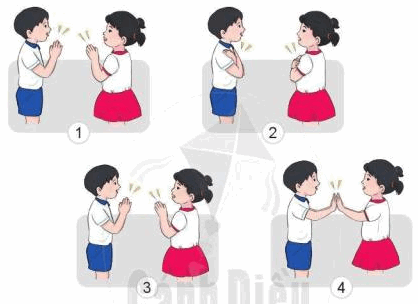 * Tranh 1: thực hiện vỗ hai tay của mình vào với nhau.
* Tranh 2: thực hiện úp chéo tay lên ngực của mình.
* Tranh 3: thực hiện vỗ hai tay của mình vào với nhau. * Tranh 4: thực hiện vỗ 2 bàn tay vào bạn đối diện.
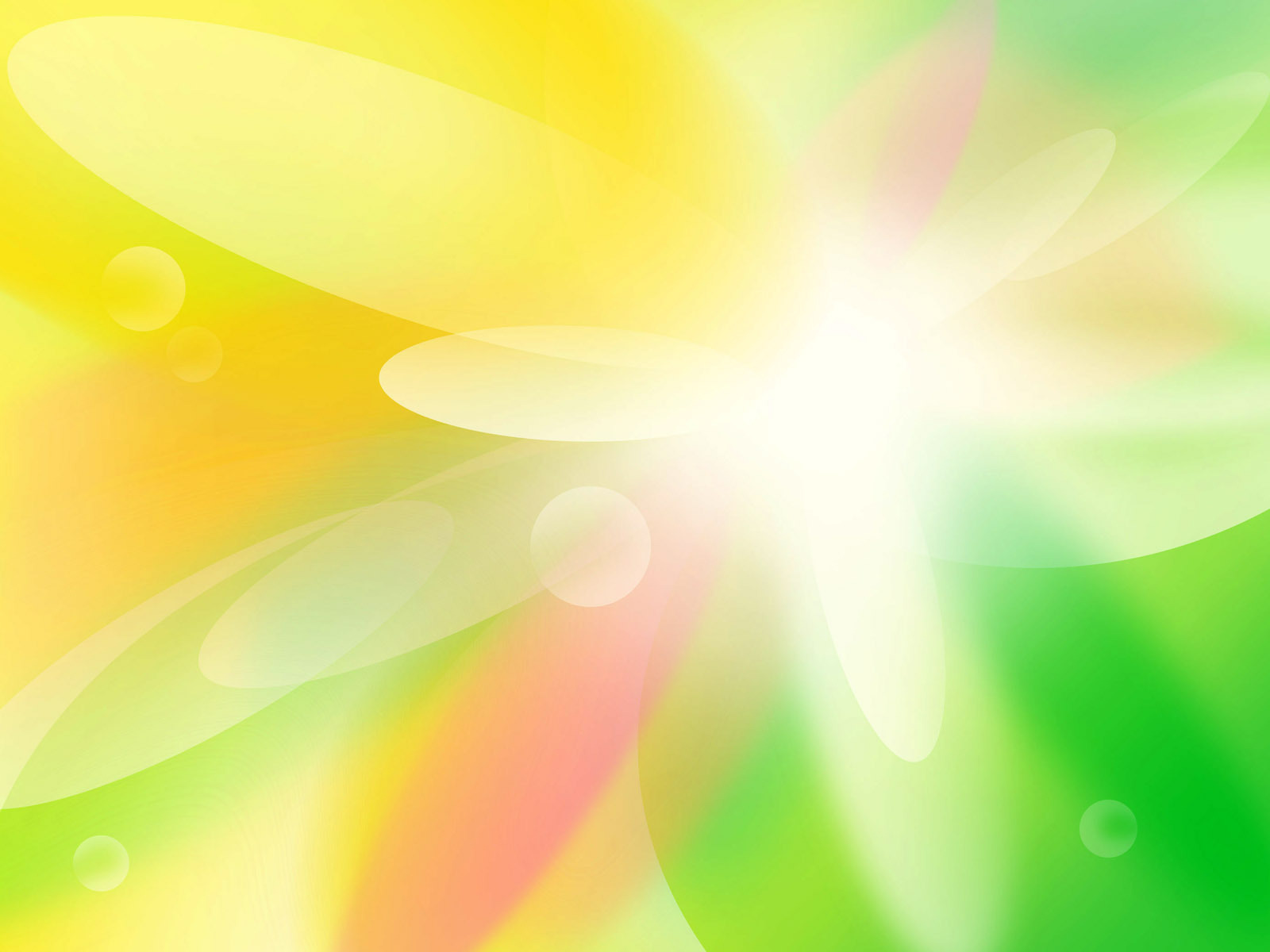 Thực hành luyện tập
Ngoài đồng lúa chín thơm. Con chim hót trong vườn.
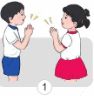 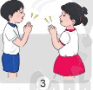 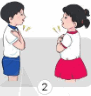 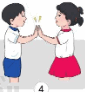 Nô nức trên đường vui thay bõ công bao ngày mong  chờ
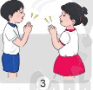 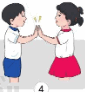 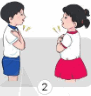 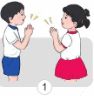 Hội mùa rộn ràng quê hương ấm no chan hoà yêu  thương.
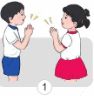 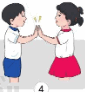 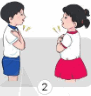 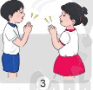 Ngày mùa rộn ràng nơi nơi có đâu vui nào vui hơn.
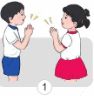 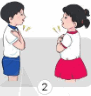 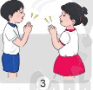 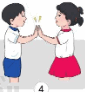 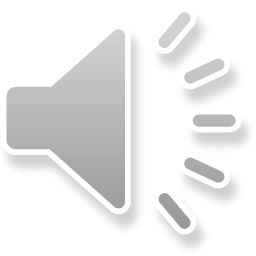 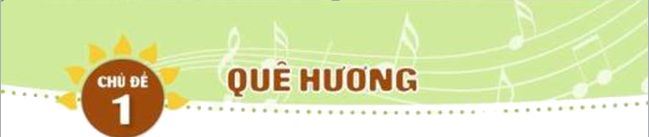 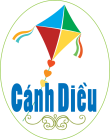 Hoạt động ứng dụng
NỘI DUNG BÀI HÁT NÓI LÊN ĐIỀU GÌ?
Bài hát nói lên niềm vui khi lúa chín được mùa bà con thu hoạch lúa đông vui, tấp nập, nhộn nhịp cả thôn bản như là ngày hội.
NHỮNG NỘI DUNG TRONG TIẾT HỌC
HÁT : NGÀY MÙA VUI
VỖ TAY THEO CẶP 
    ĐỆM CHO BÀI HÁT “NGÀY MÙA VUI”
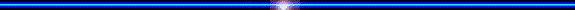 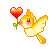 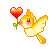 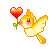 Cảm ơn các em học sinh đã tham gia tiết học, các em học thuộc bài hát, hát đúng giai điệu, lời ca và tập vài động tác minh họa để hát cho Ba mẹ nghe nhé!
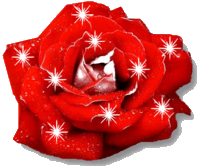 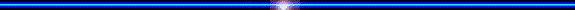 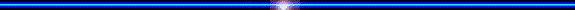 Chúc các em chăm ngoan, học giỏi
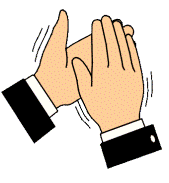 Năm học 2021 - 2022
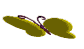 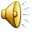 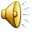 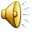 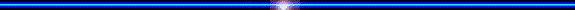